МКДОУ комбинированного вида № 6   газета для детей и любознательных родителейсентябрь 2022г
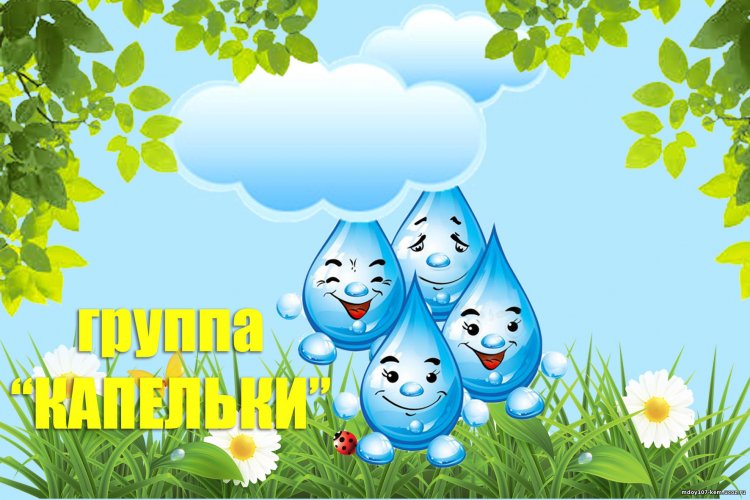 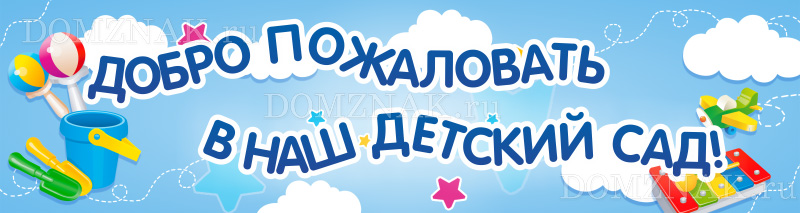 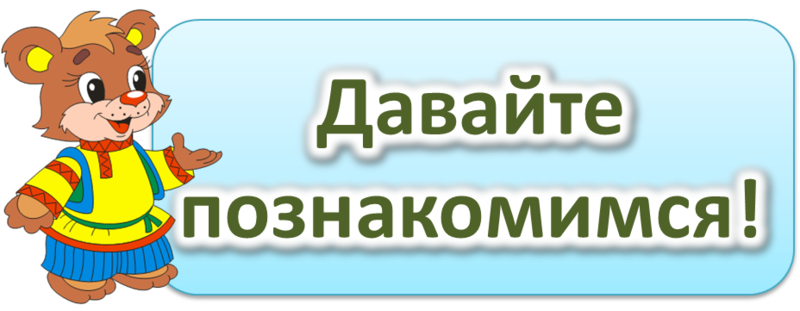 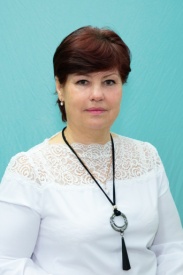 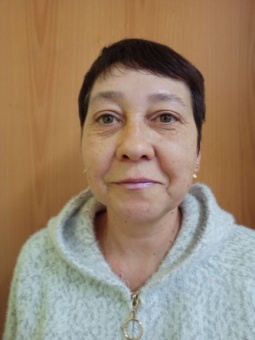 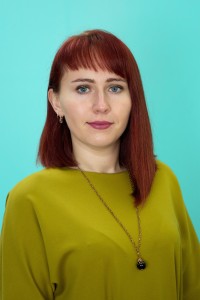 Воспитатель 
Елена Валентиновна
 Бецких
89207578359
Помощник воспитателя
Зульфия Александровна 
Воронова
89531876696
Музыкальный руководитель
Ирина Александровна 
Удачина
89534415613
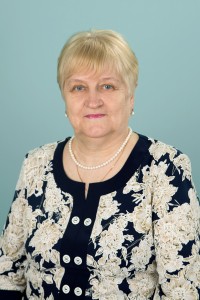 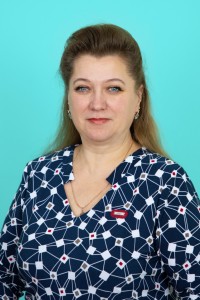 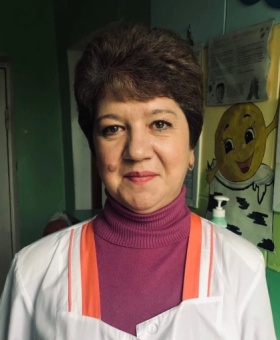 Медсестра 
Алла Васильевна
Махмутова
89539576122
Заведующий 
Людмила Григорьевна 
Молчанова
89611471786
Методист
Оксана Владимировна Голополосова
89056245714
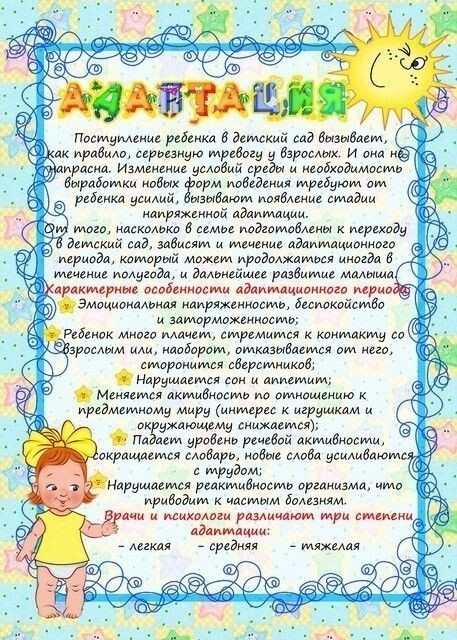 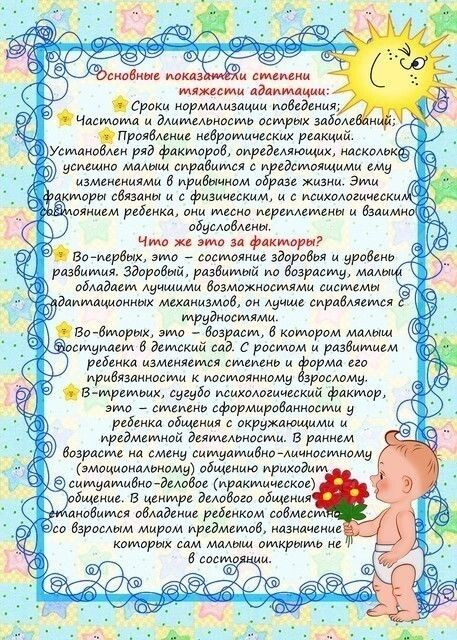 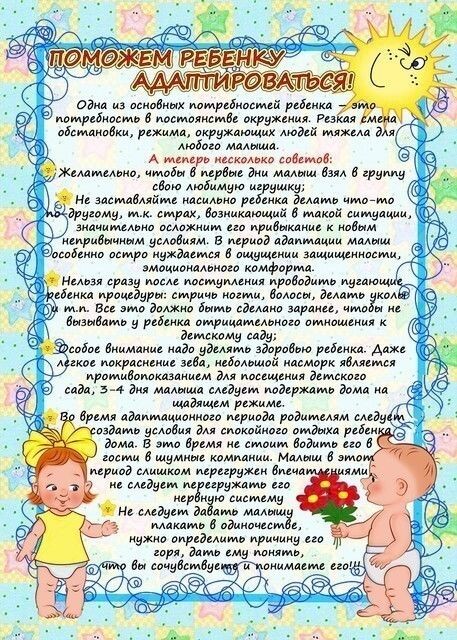 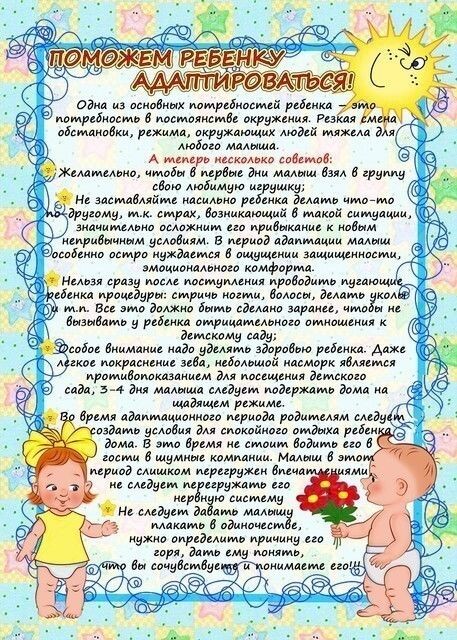 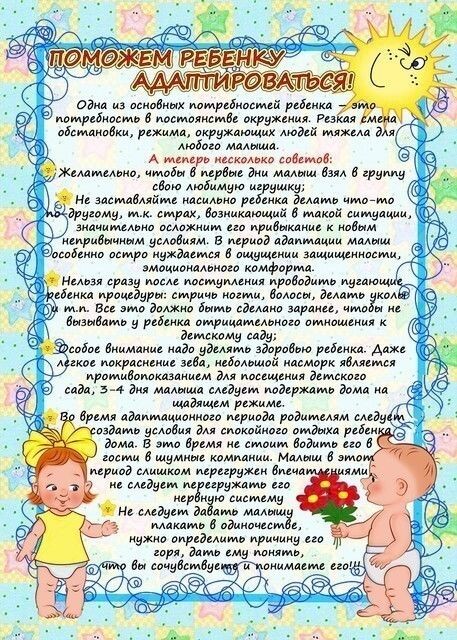